by CM Cornelius
Photo Album
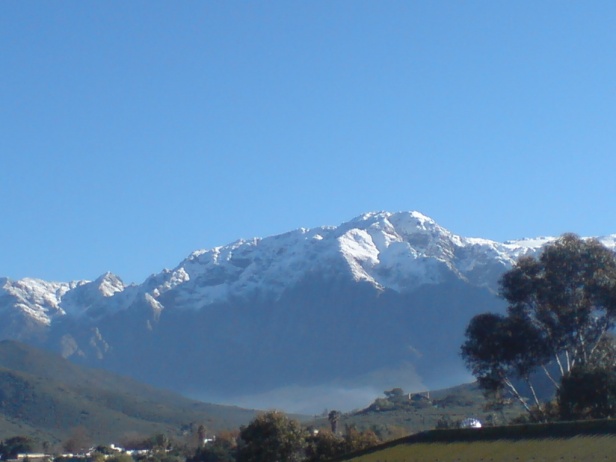 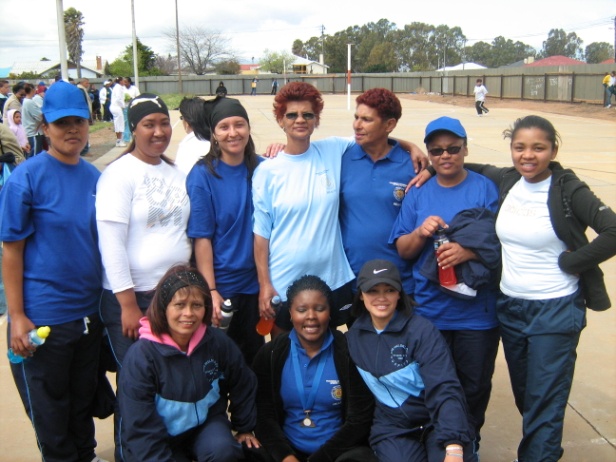 DSC00264
kersfees 2007 131
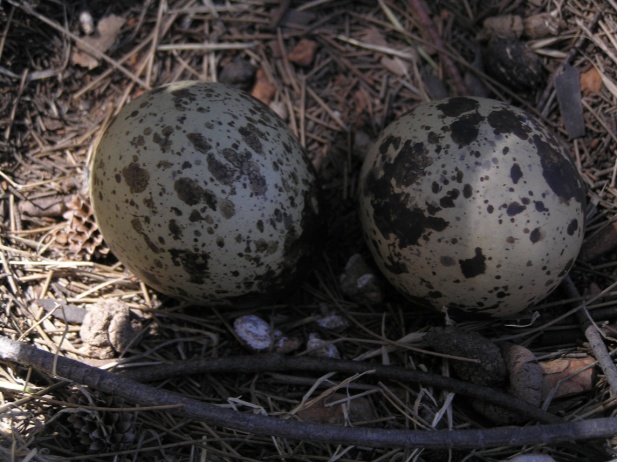 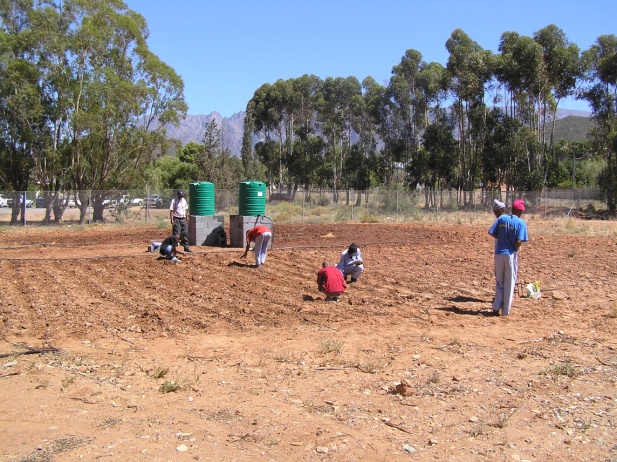 P1240004
P2050040
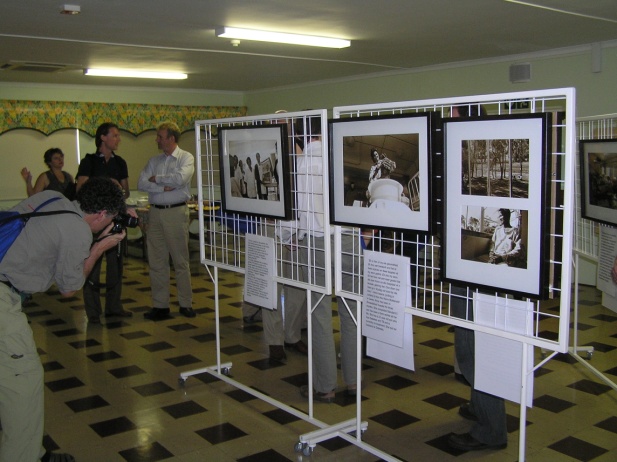 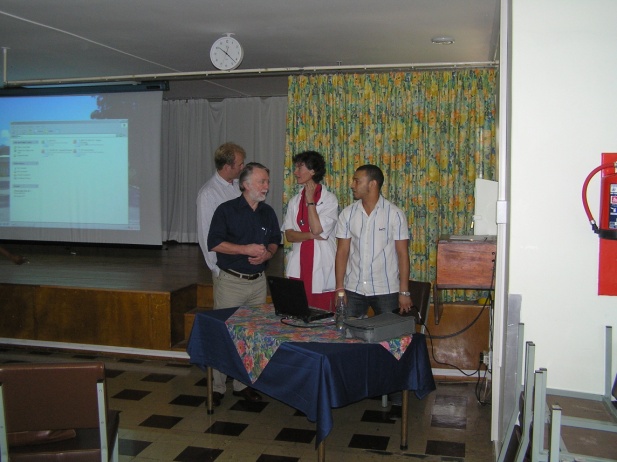 P2060042
P2060046
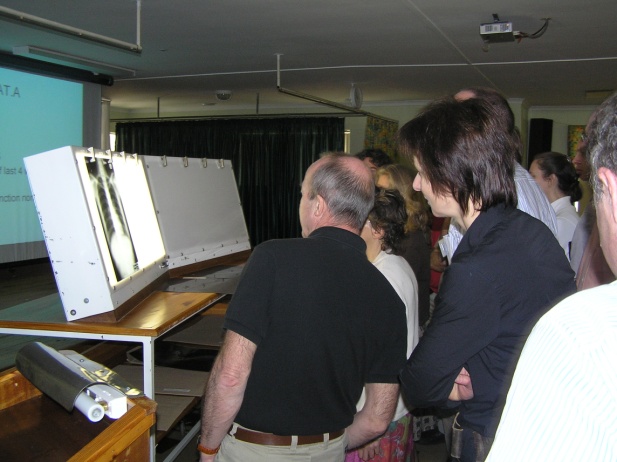 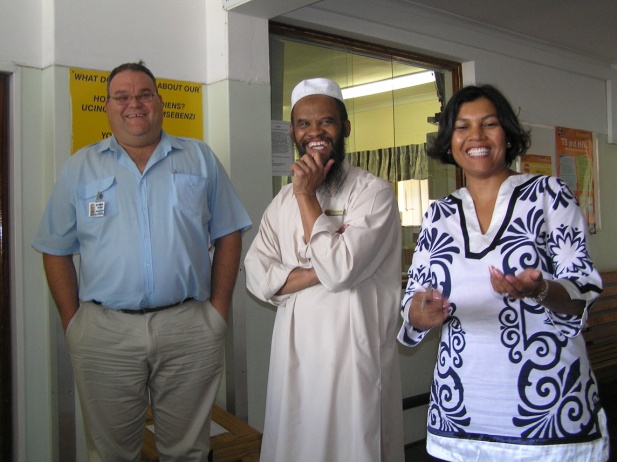 P2060052
P2270005
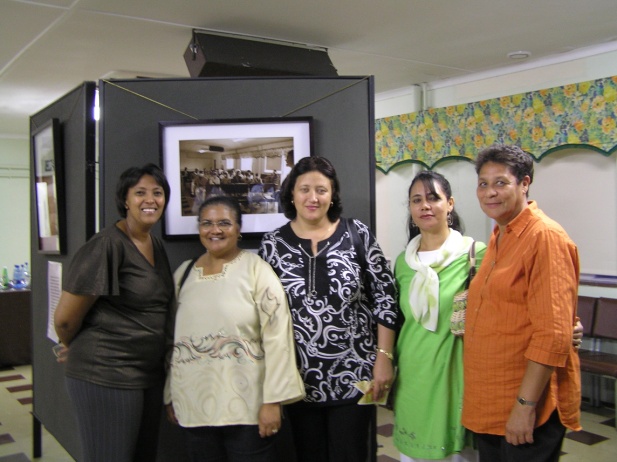 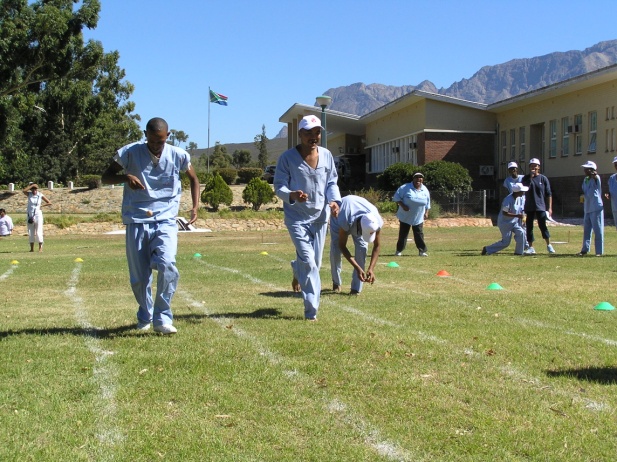 P3130047
P3170026
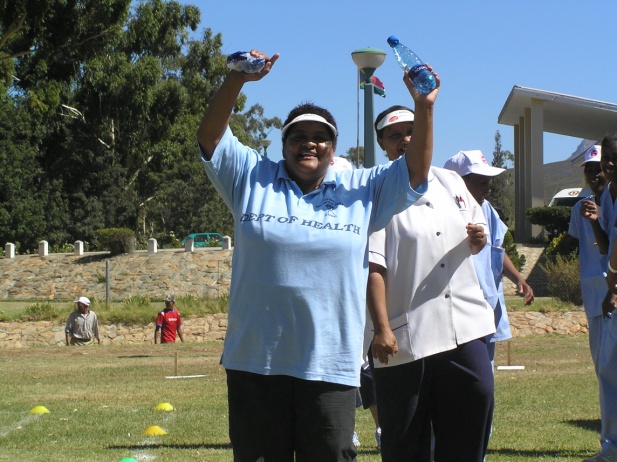 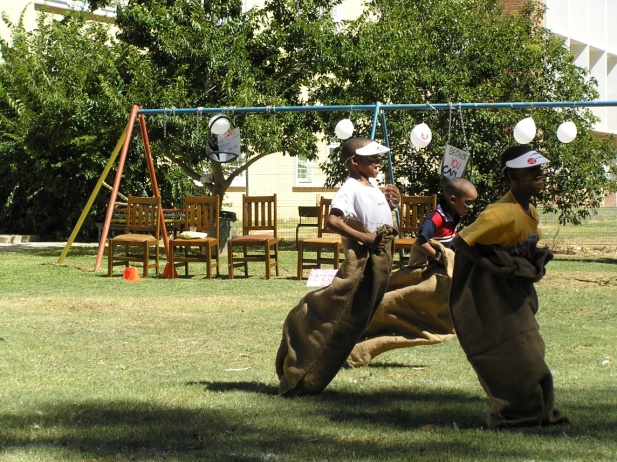 P3170039
P3170050
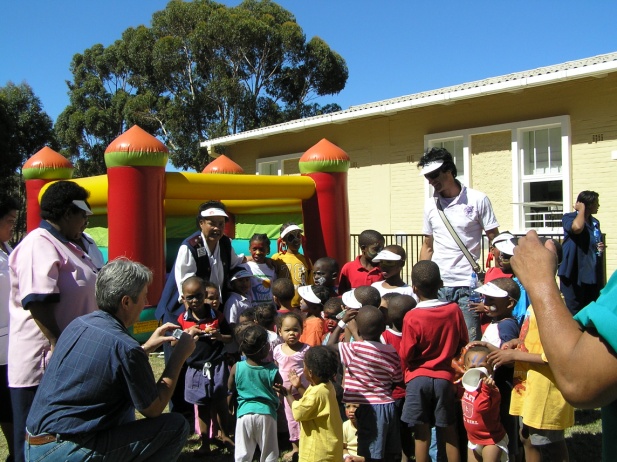 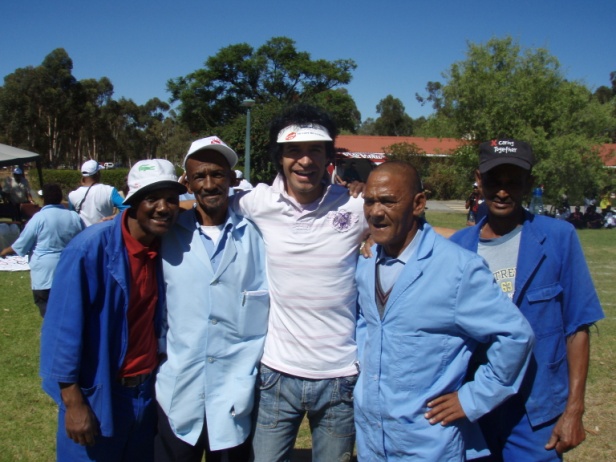 P3170066
P3170889
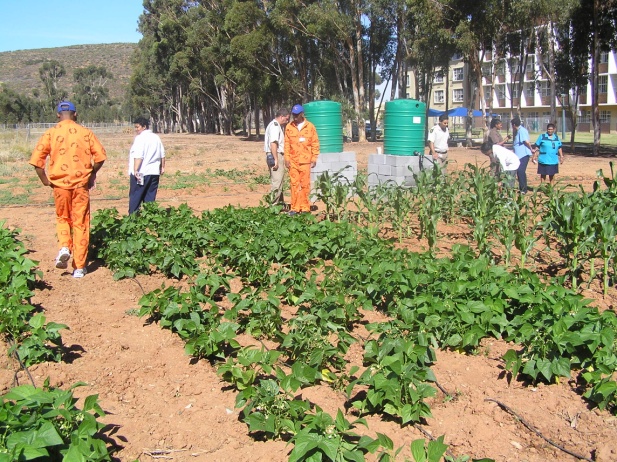 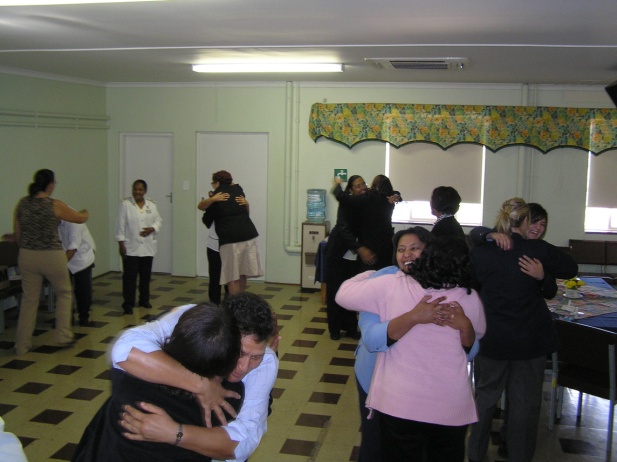 P3270049
P5120014
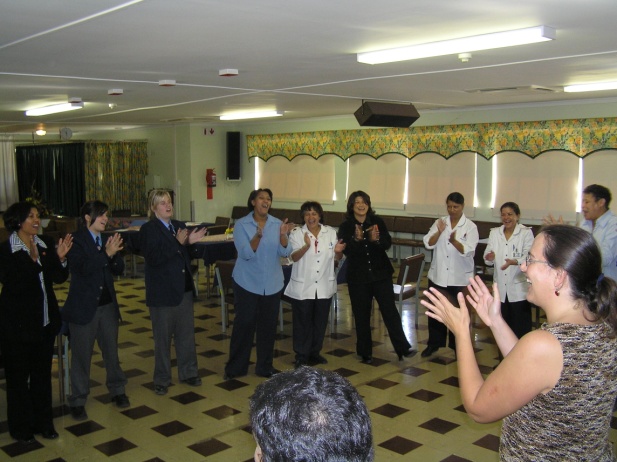 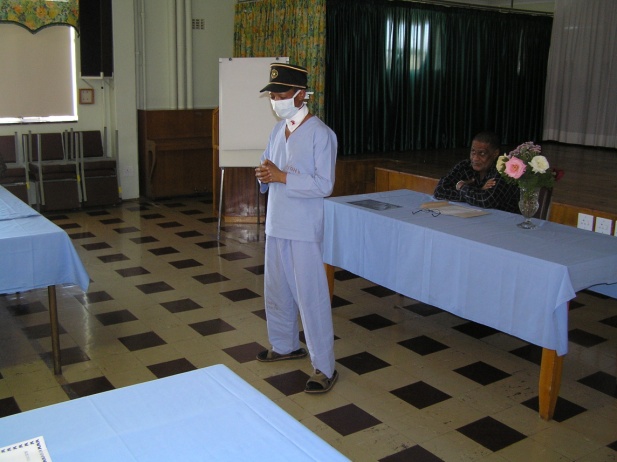 P5120023
P5220025
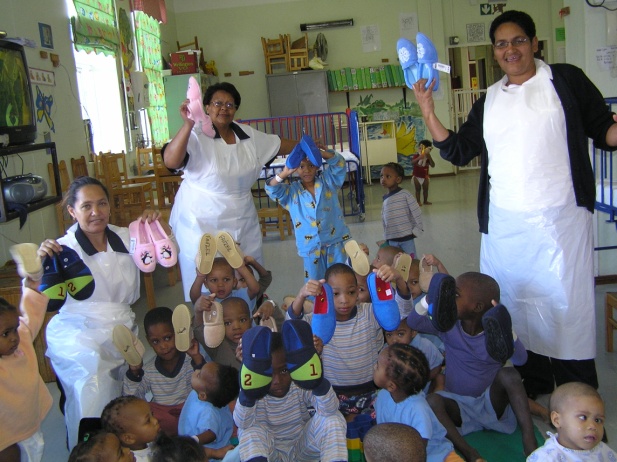 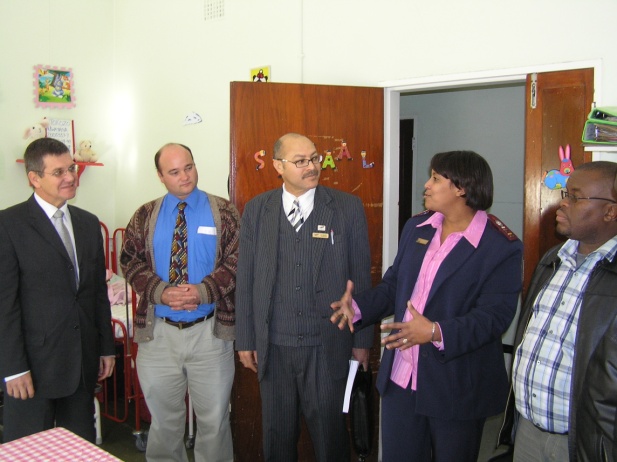 P5300004
P6130011
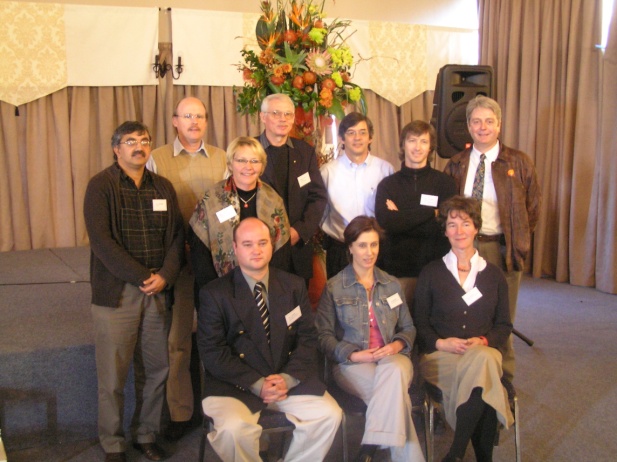 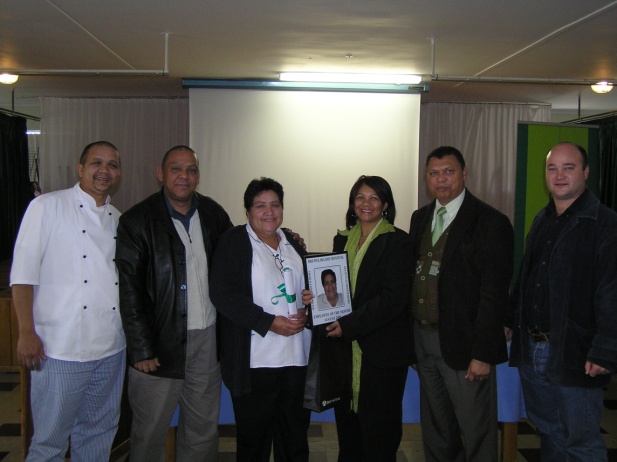 P9050021
P9090020
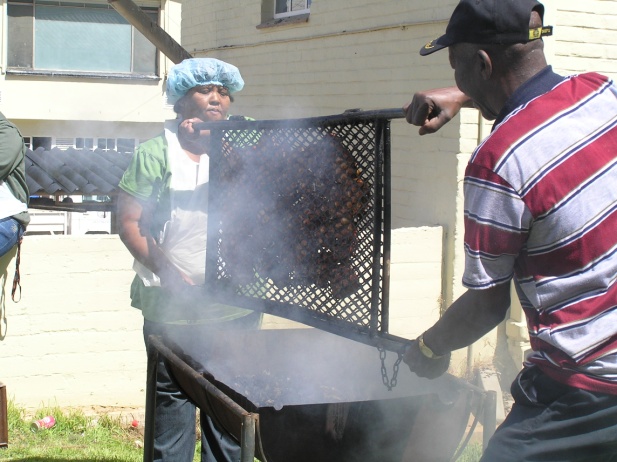 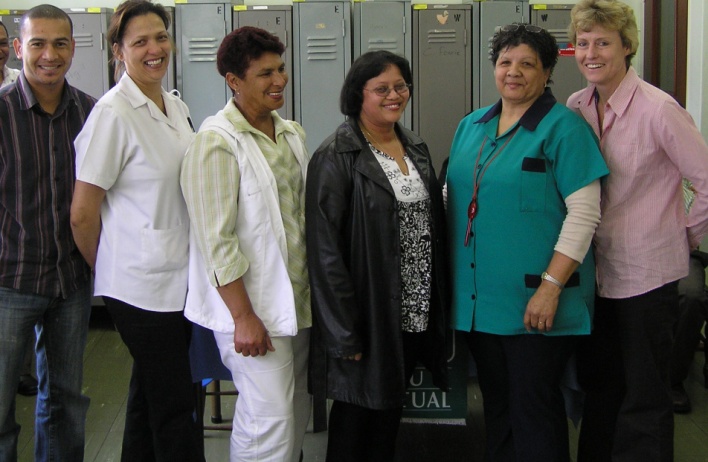 P9250017
PA140008
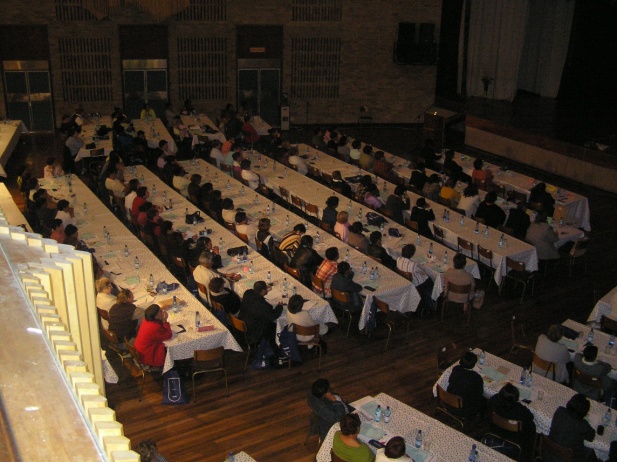 simposium 07 051